Why do we need Feminist Pedagogy?
Kelsie Brook Eckert
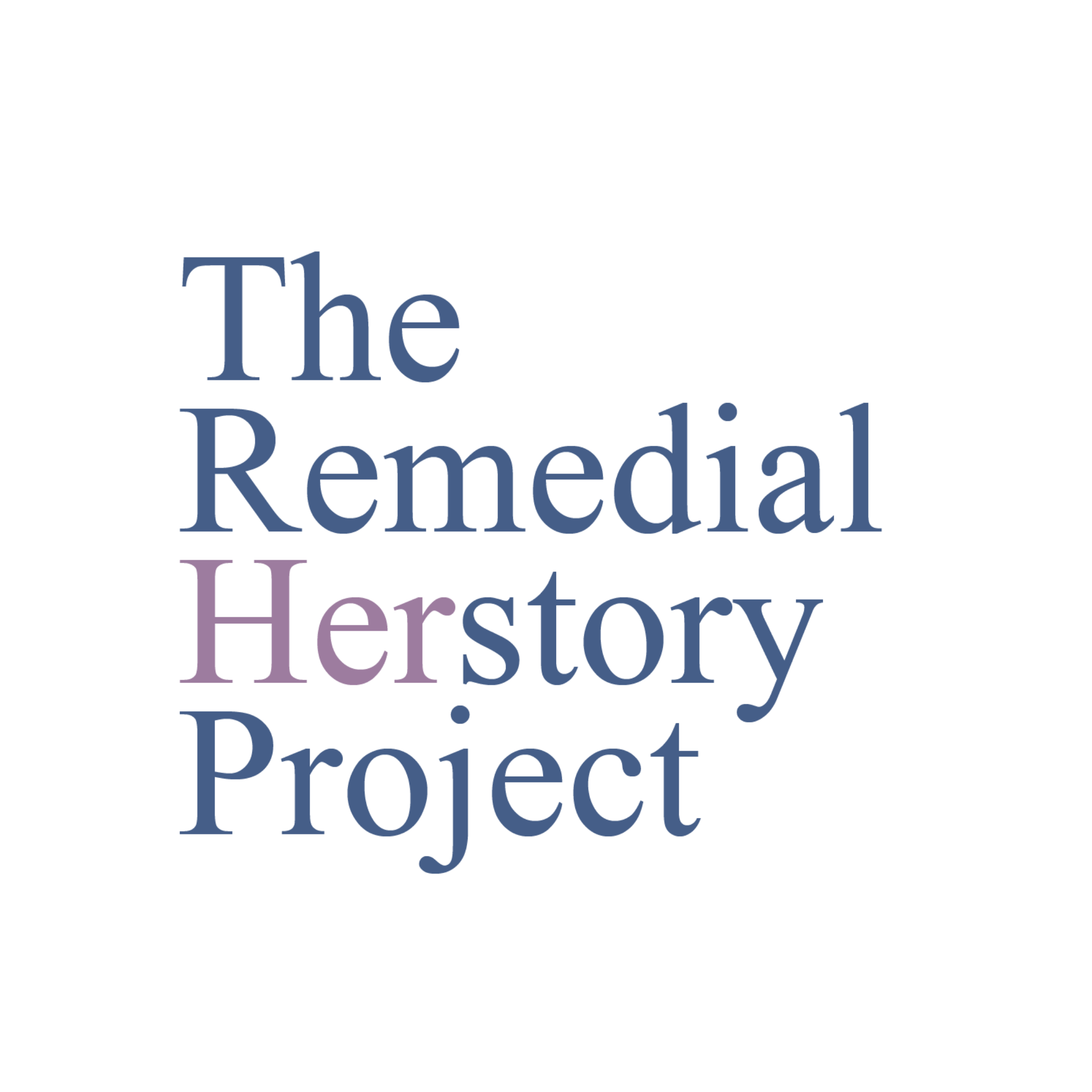 1
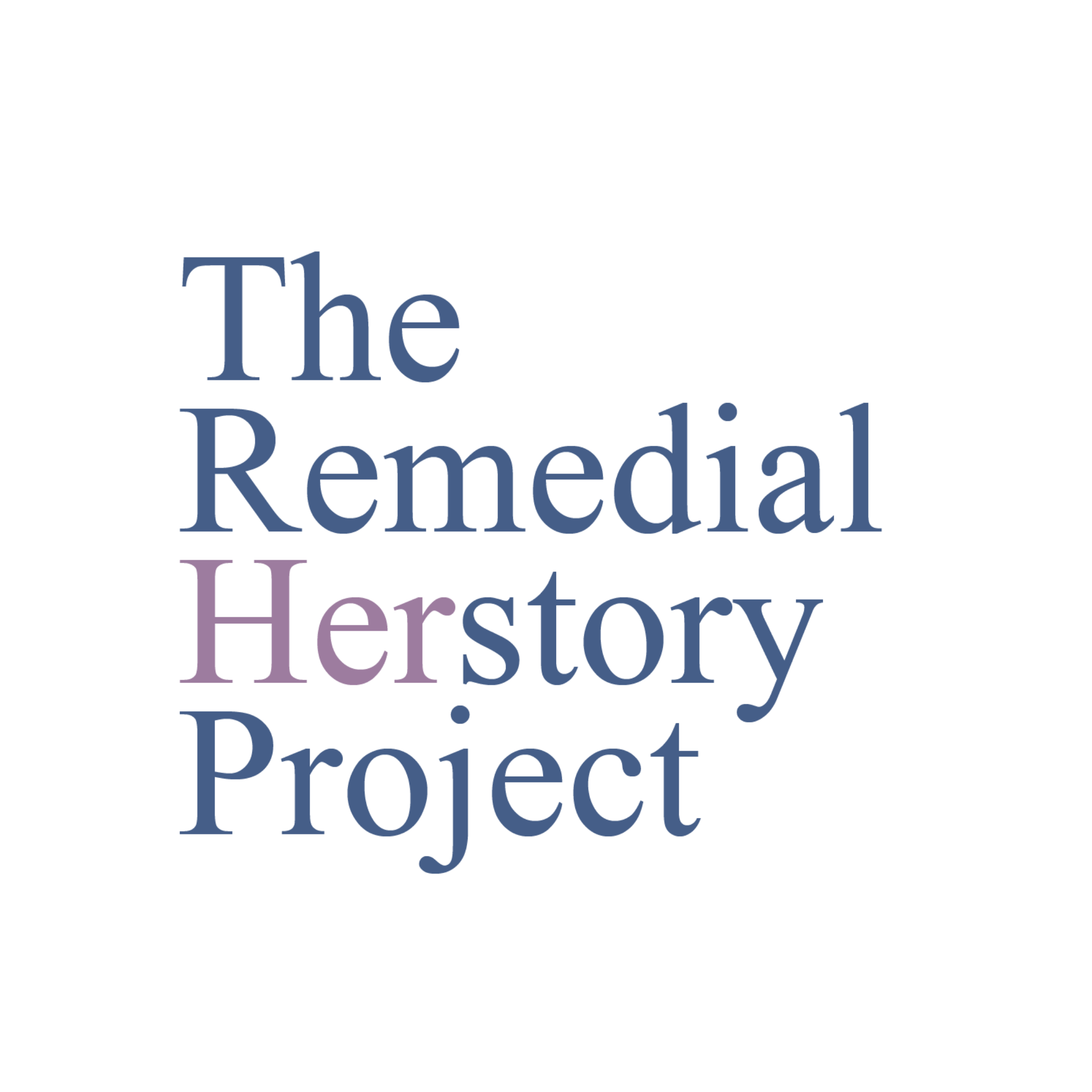 2
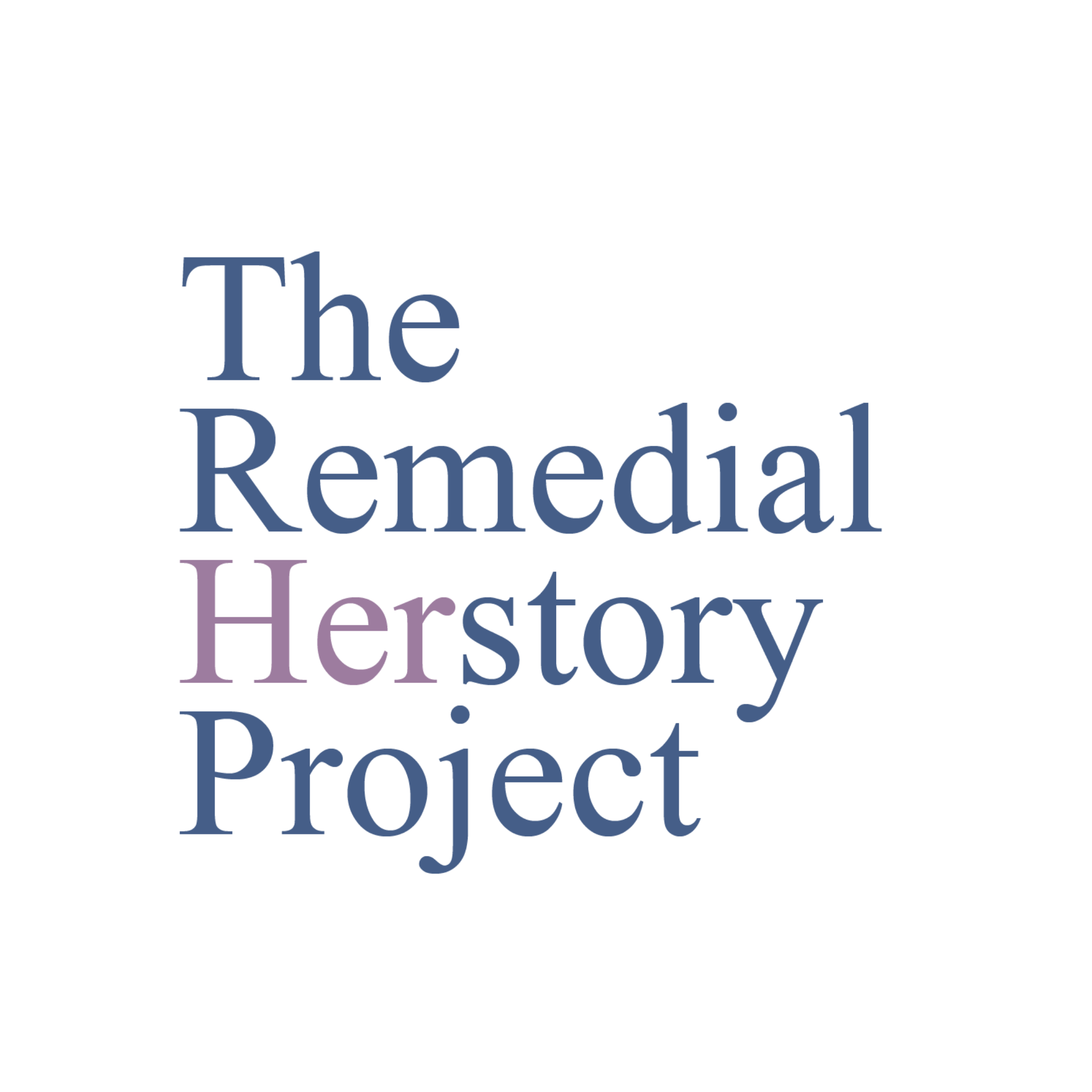 3
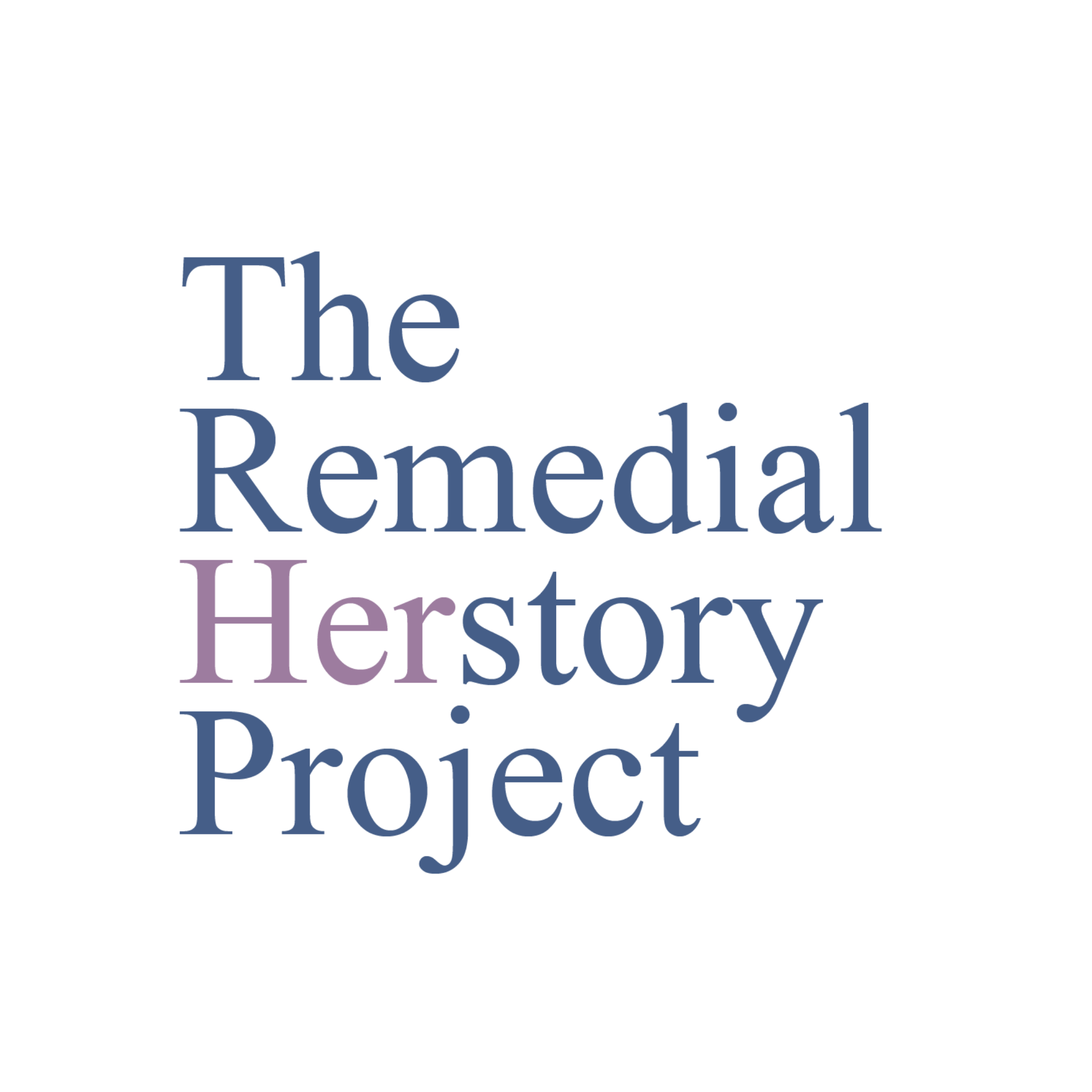 4
Robert Townsend from the American Historical Association
“The problems start with the students attracted to history. Over the past 20 years history has graduated some of the smallest proportions of female undergraduates of any field in higher education—well below all of the other humanities and social science disciplines outside of religious studies…The most troubling aspect of the trends in female student enrollment and graduation is the way history has plateaued at both the undergraduate and graduate level. If women continue to earn barely 40 percent of the degrees in history, that seems to set a rather hard ceiling for the representation of women among those employed in the discipline.” 
Robert B. Townsend, “WHAT THE DATA REVEALS ABOUT WOMEN HISTORIANS,” Perspectives on History, May 1, 2010, https://www.historians.org/publications-and-directories/perspectives-on-history/may-2010/what-the-data-reveals-about-women-historians.
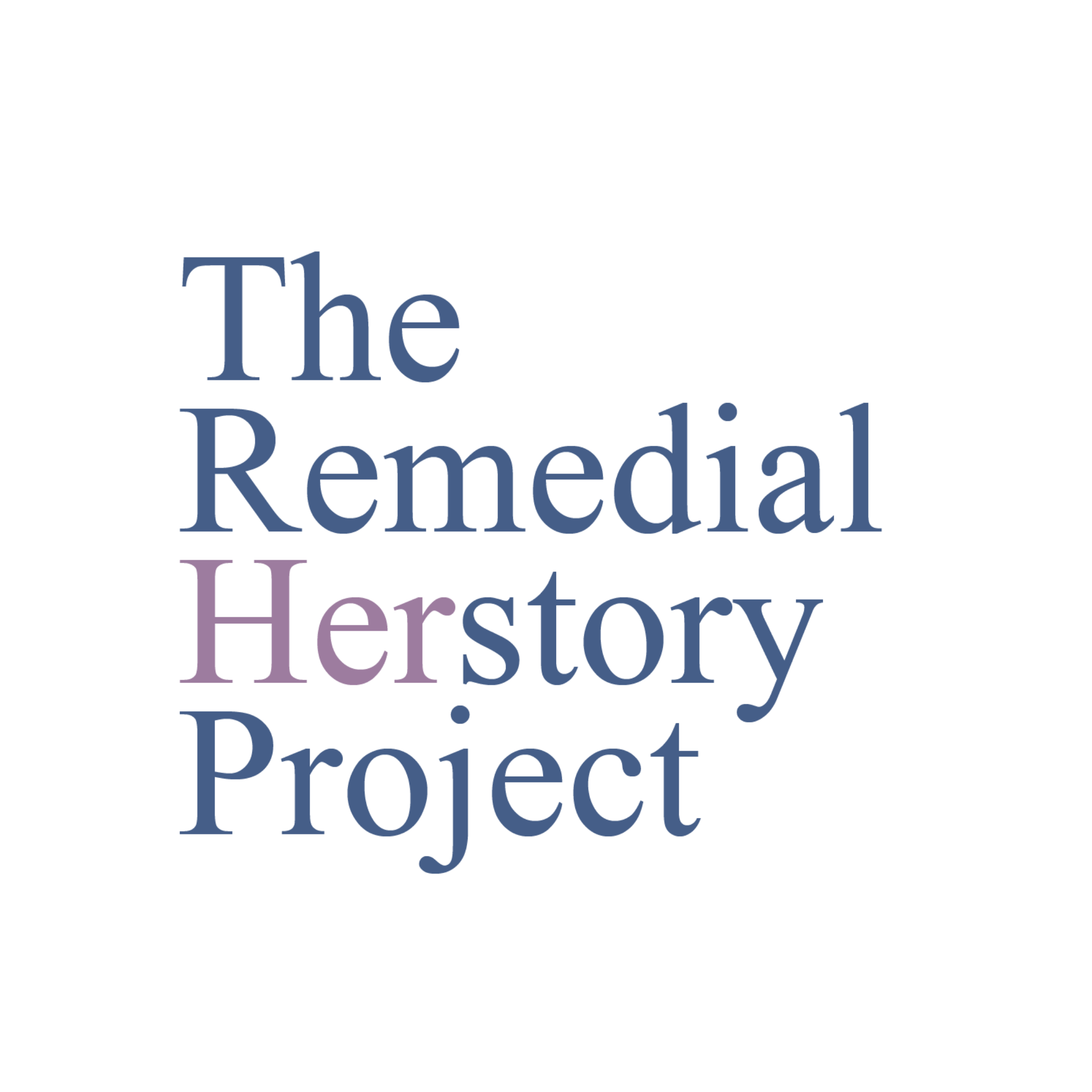 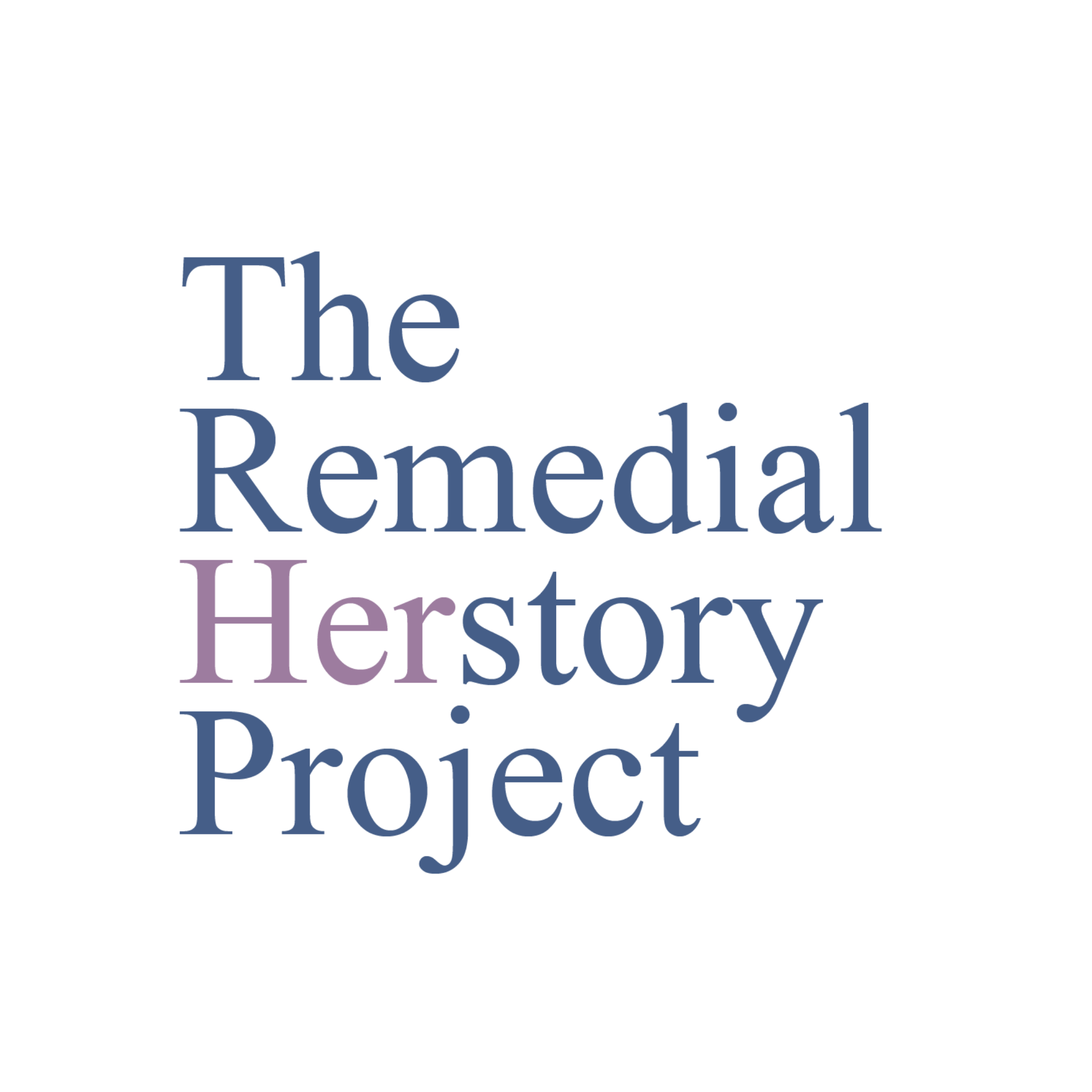 5
Girls need to feel like they belong
Practices that empower all students to speak and engage in the classroom. 
Student-centered practices that remove the teacher from the podium.
Boys speak up even when they are not called on. 
Co-ed groupings fail because boys have a tendency, both in the class and the workspace, to ignore girls’ contributions. 
Teachers give boys more attention in the classroom.
Schools reinforce traditional binary gendered expectations.

Lumen Learning, “Gender Differences in the Classroom,” Educational Psychology, N.D.,  https://courses.lumenlearning.com/suny-educationalpsychology/chapter/gender-differences-in-the-classroom/. 
Karen Zittleman and David Sadker, “Gender Bias in Teacher Education Texts: New (and Old) Lessons,” Journal of Teacher Education 53, no. 2 (March 2002): 168–80. https://doi.org/10.1177/0022487102053002008. 
Marina Bassi & Mateo Diaz, Mercedes & Blumberg, Rae & Reynoso, Ana, Failing to notice? Uneven teachers’ attention to boys and girls in the classroom, IZA Journal of Labor Economics, 2018, 7. 10.1186/s40172-018-0069-4.   
Elizabeth J. Meyer, “Sex, Gender, and Education Research: The Case for Transgender Studies in Education,” Educational Researcher 51, no. 5 (June 2022): 315–23, https://doi.org/10.3102/0013189X211048870.
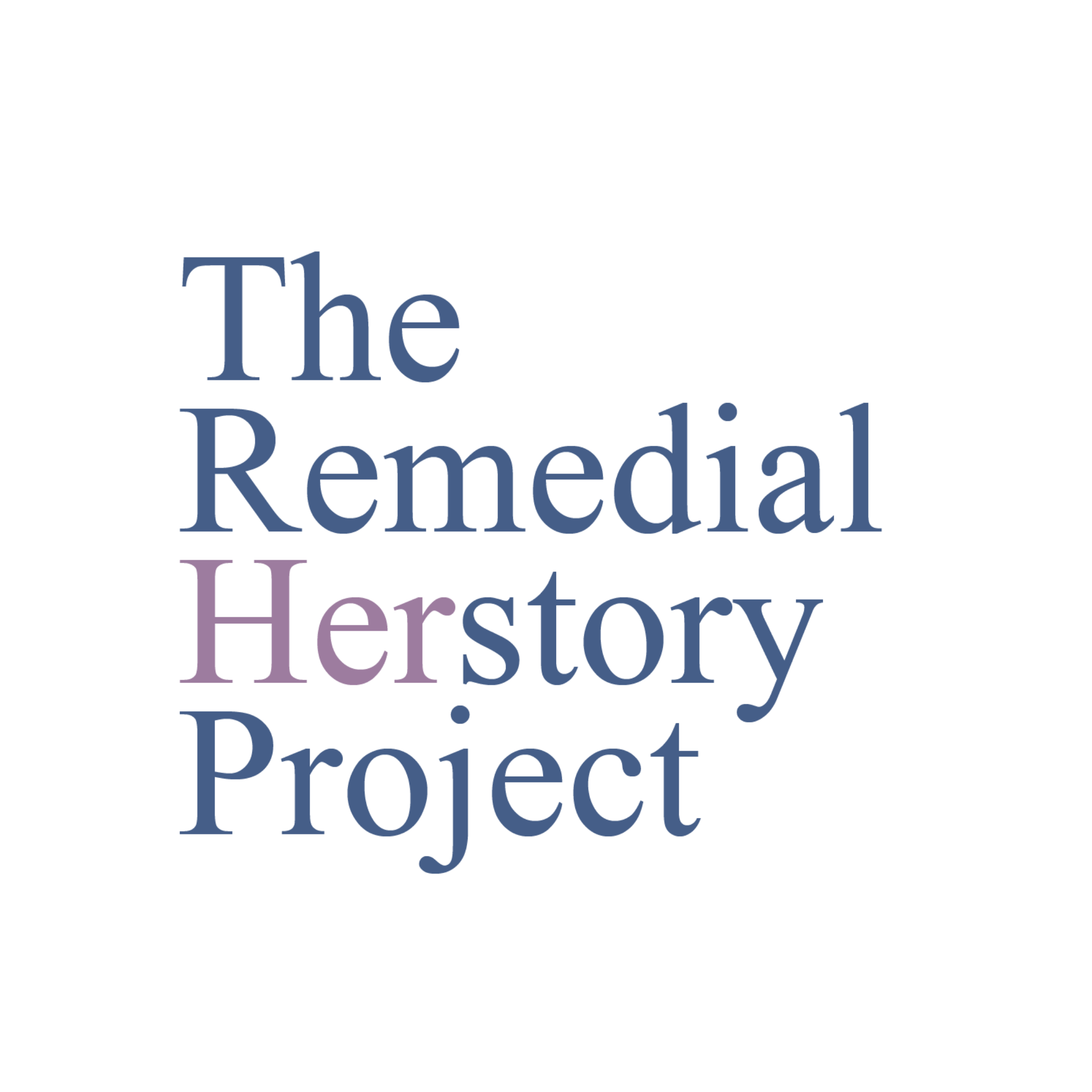 6
Say it Outloud
Study:
Don’t say anything
Explicitly say girls do equally
And girls match boys
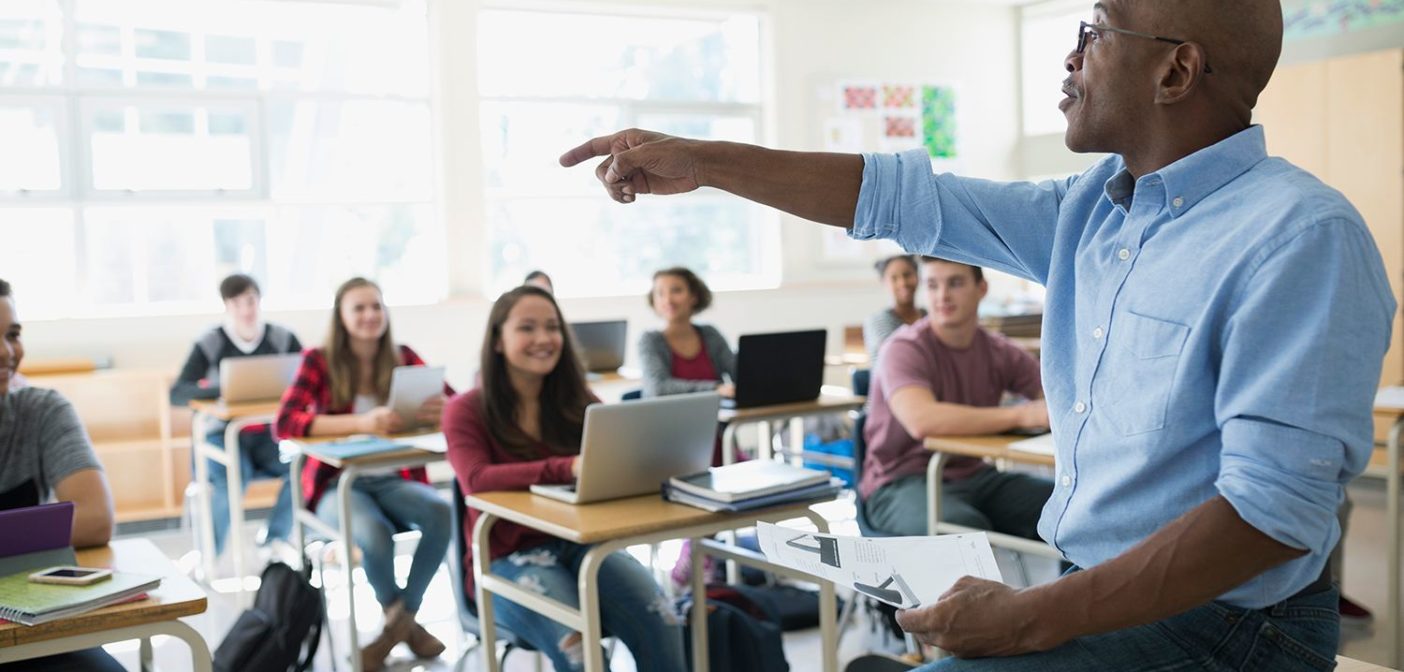 This Photo by Unknown Author is licensed under CC BY
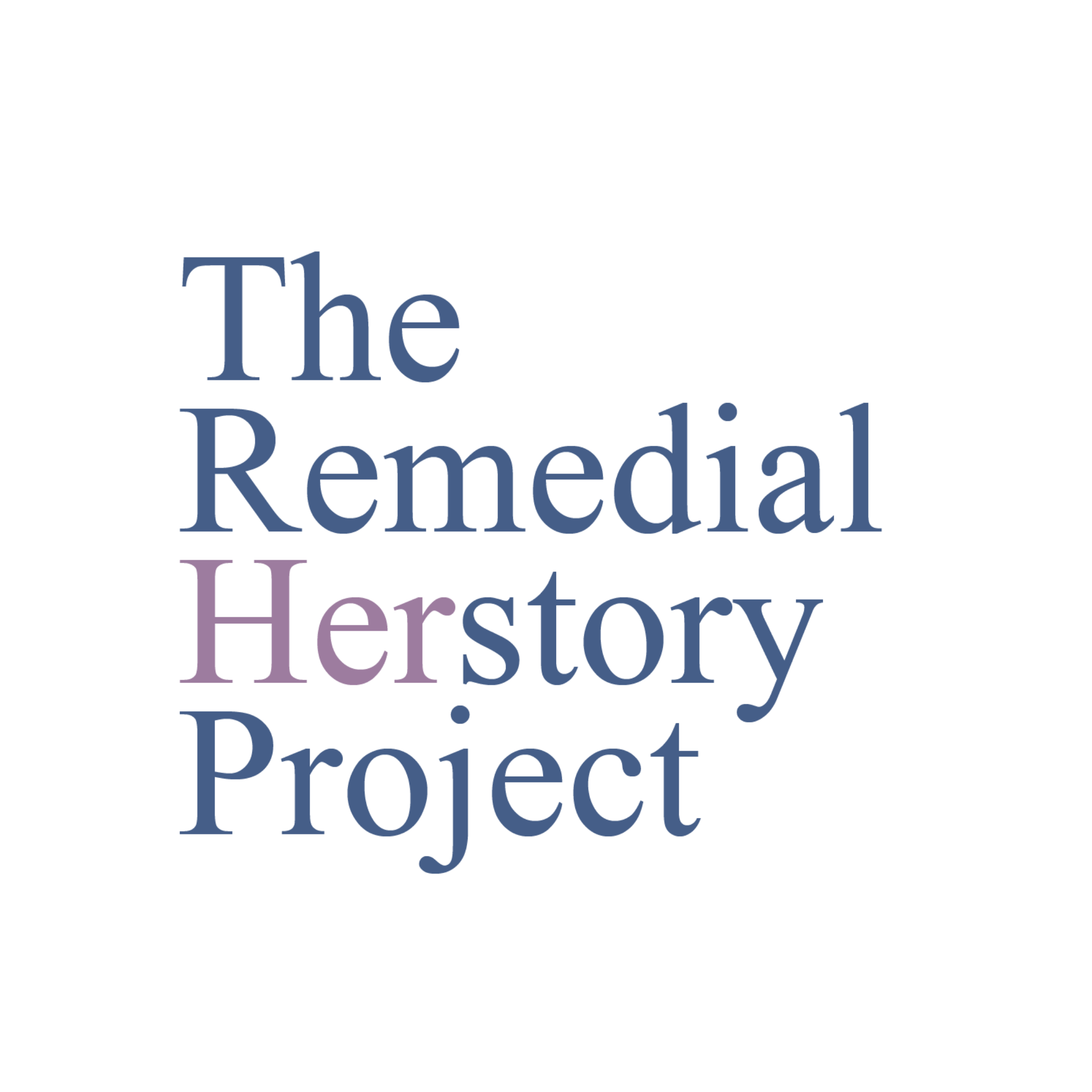 7
Really Simple
White Boards
Thumbs Up/Down 1-5
Journaling
Entry and Exit Tickets
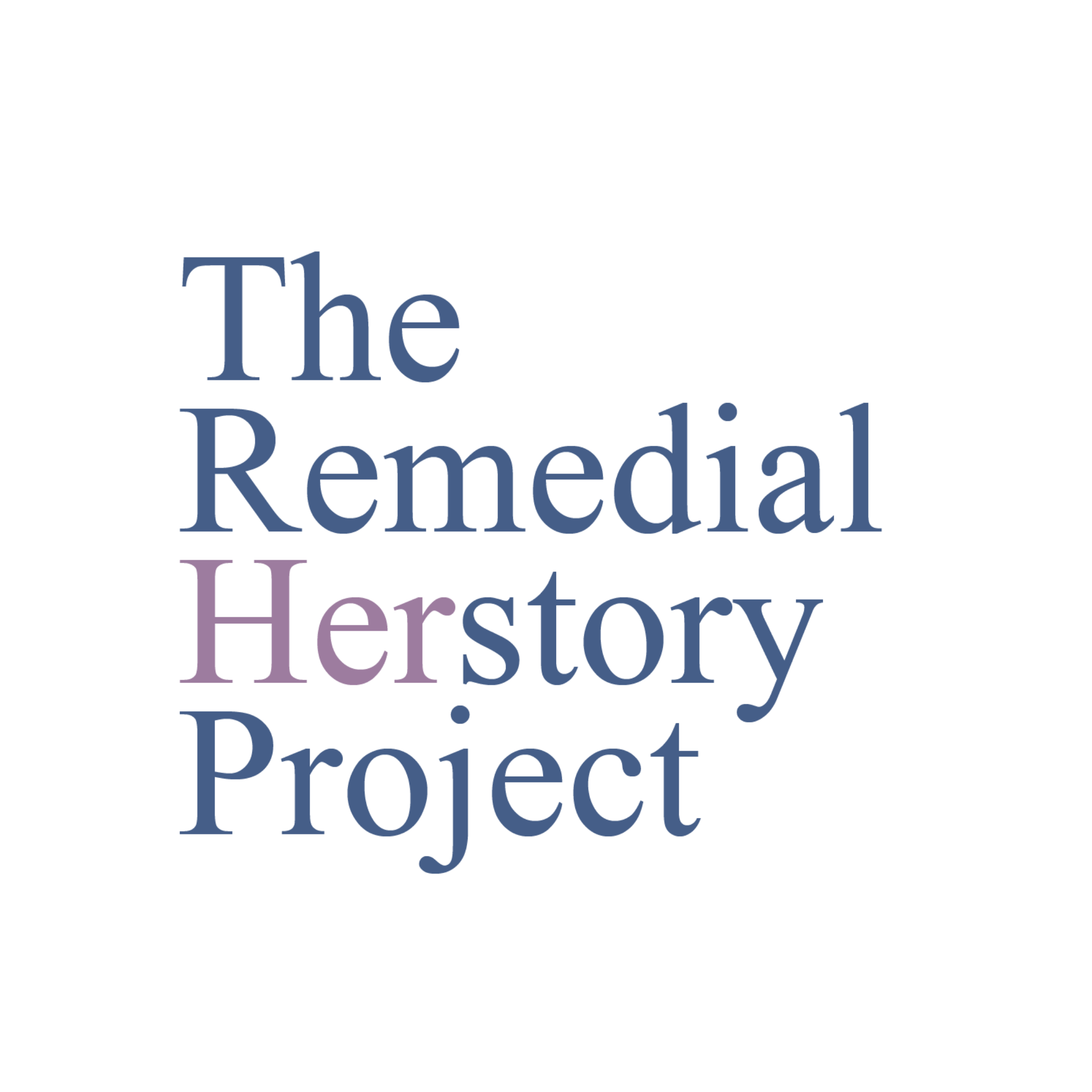 8
Examples
Inquiry Model
Moving Debate
Structured Discussions, Seminars, and Debate
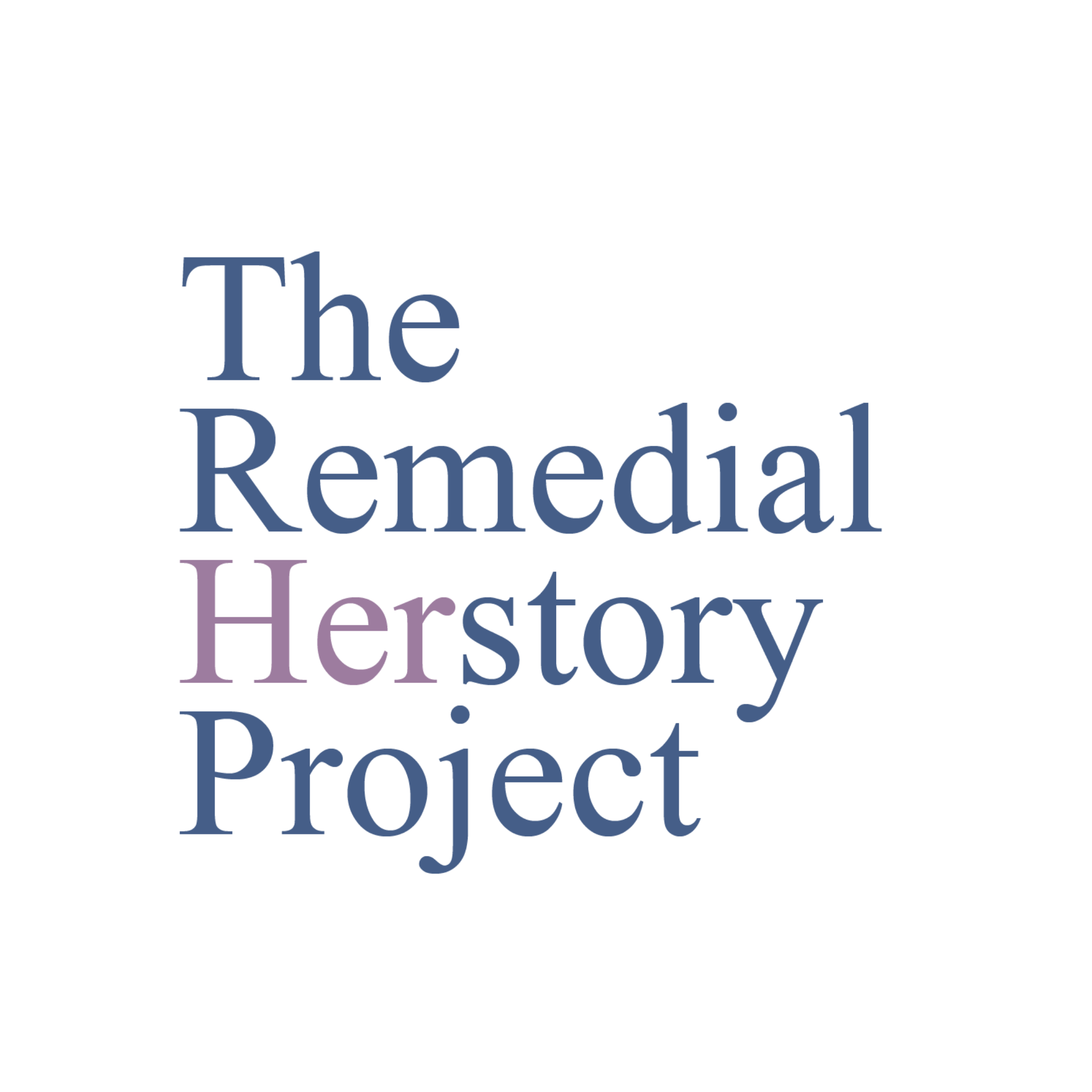 9